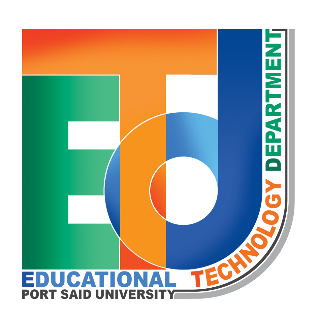 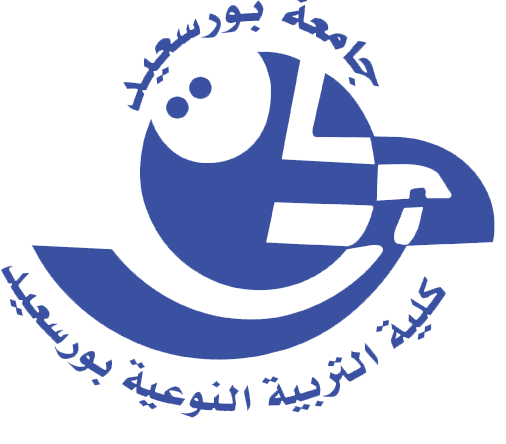 عرض تقديمى عن
شكل الأرض وأبعادها
الفــــــهرس الــــرئيســــى
اهداف الدرس
عناصرالمحتوى
VENUS
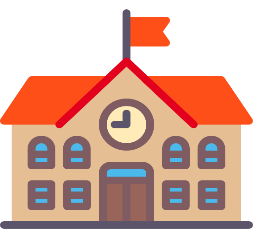 الأهداف الدرس
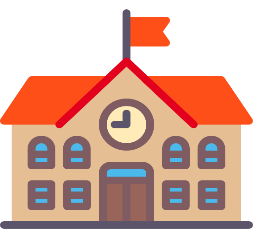 الأهداف
01
أن يحدد  الطالب الفرق بين خطوط الطول ودوائر العرض
02
ان يتعرف الطالب على أهمية كل من خطوط الطول ودوائر العرض
03
ان يحسب الطالب الفرق فى التوقيت بين مناطق مختلفة على سطح الأرض
04
أن يقدر الطالب عظمة الله في خلق الكرة الأرضية
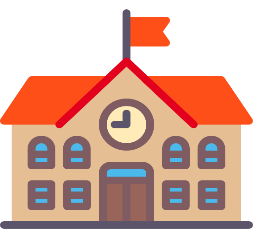 عناصر الدرس
هل الأرض كروية الشكل تماما
ماذا تسمى خطوط الطول والدوائر
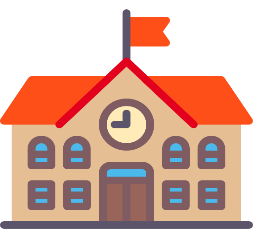 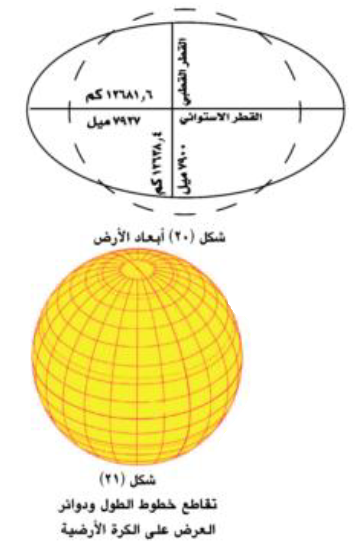 هل الأرض كرويه الشكل تماماً؟
ان  القطر الاستوائي أطول من القطر القطبي وقد ترتب علي ذلك ان أصبحت الأرض غير كاملة الاستدارة بل منبعجة قليلاً عند دائرة الاستواء ومفلطحة عند القطبين أي ان ابعتدها عن مركزها ليست متساوية
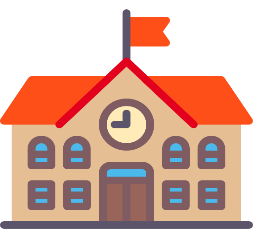 هل تعرف بماذا تسمى هذة الخطوط والدوائر
01
02
خطوط الطول
دوائر العرض
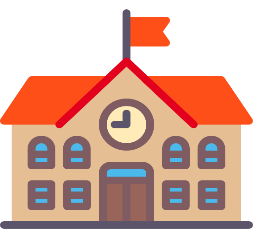 خطوط الطول
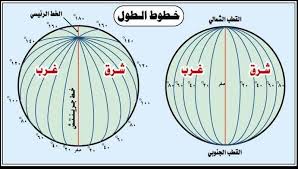 ان خطوط الطول عباره عن انصاف دوائر تبدأ من القطب الشمالي وتنتهي عند القطب الجنوبي
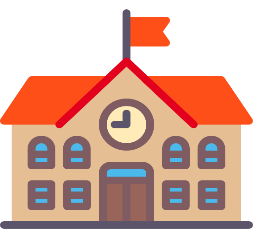 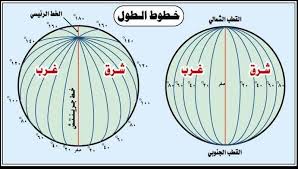 ماذا يسمي خط الطول الذي درجته صفر ؟
وتبدأ هذه الخطوط بخط الطول الرئيسي وهو خط جرينتش ودرجته صفر ويقع ١٨٠ خط طول شرق خط طول جرينتش ١٨٠ غربه فكم عدد هذه الخطوط ؟
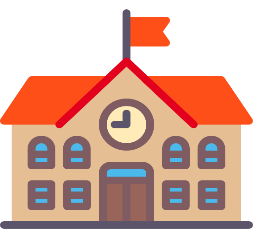 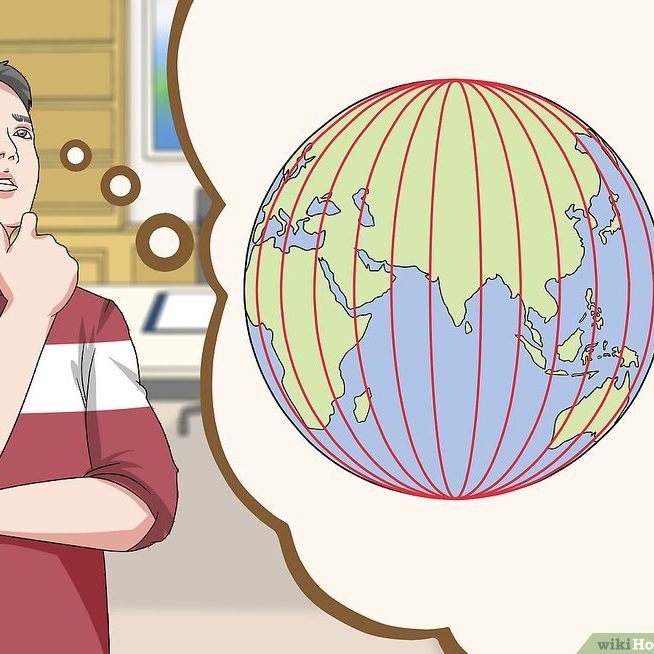 أهمية خطوط الطول
تفيد في تحديد المواقع علي سطح الأرض شرقاً وغرباً  ، تفيد في تحديد الزمن وفروق التوقيت بين الأماكن علي سطح الأرض ف المدن التي تقع علي خط طول واحد تتفق ف توقيتها مثل مدينه القاهره ومدينه الخرطوم التي تقع علي خط طول ٣٠ شرقاً تقريبا اما المدن التي تقع في خطوط طول مختلفه تختلف في توقيتها مثل مدينه القاهره ومدينه تونس
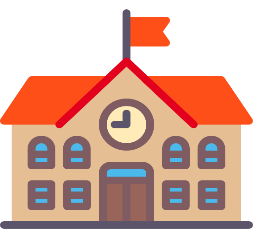